CIENCIAS NATURALES(necesitaremos audífonos)
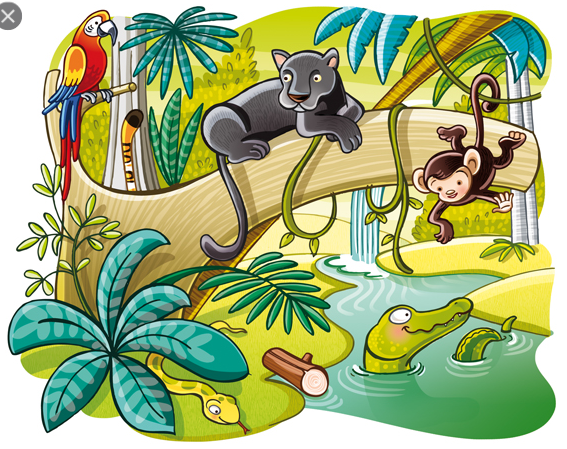 PROFESORA: YANNY CRUZ VILLA  
CURSO : SEGUNDO BASICO.
(NO IMPRIMIR)
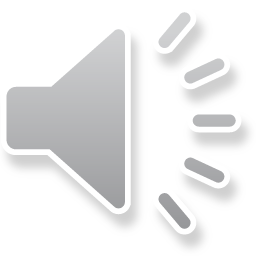 CIENCIAS NATURALES
OA-1: Observar, describir y clasificar los vertebrados en mamíferos, aves, reptiles, anfibios y peces, a partir de características como cubierta corporal, presencia de mamas y estructuras para la respiración, entre otras.


Objetivo de la clase: DESCRIBIR LAS PRINCIPALES CARACTERISTICAS FISICAS DE LOS GRANDES GRUPOS DE VERTEBRADOS.
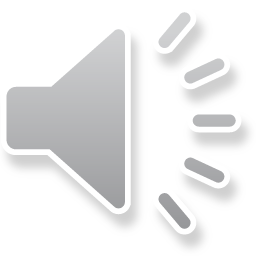 LOS ANIMALES VERTEBRADOS
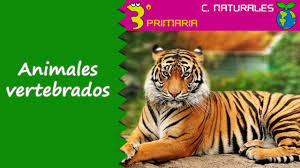 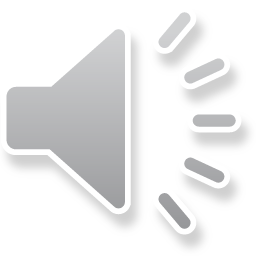 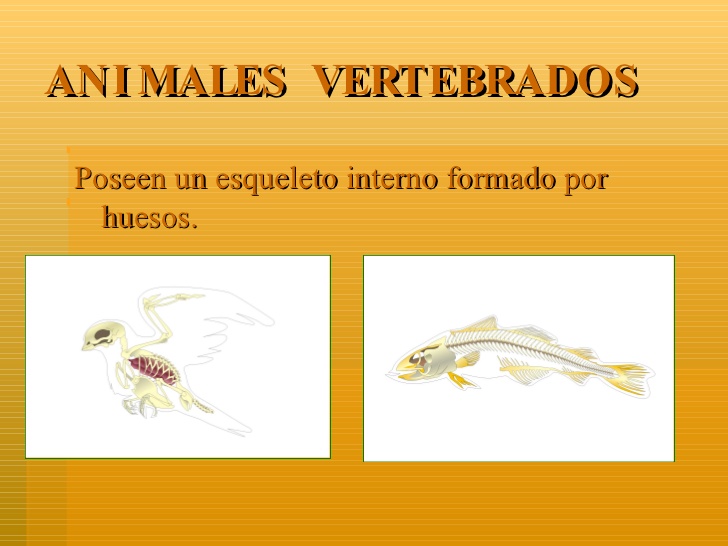 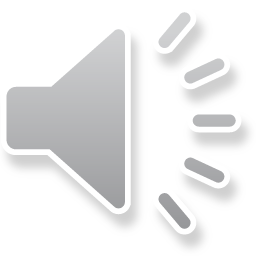 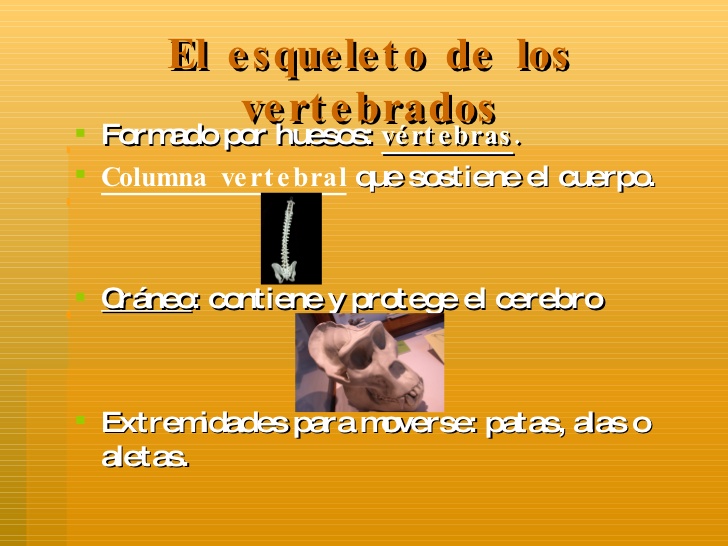 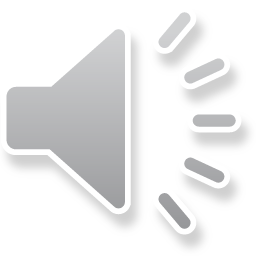 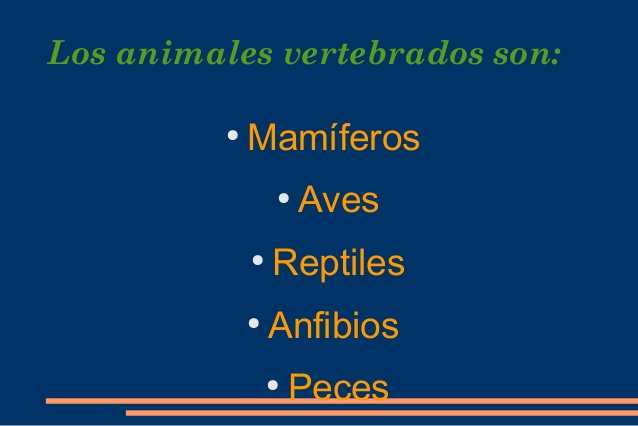 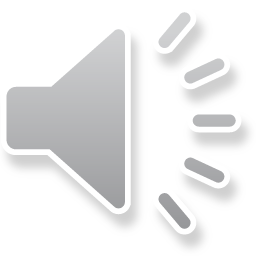 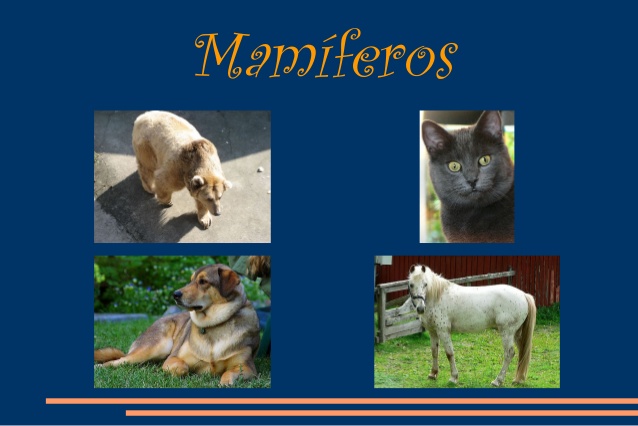 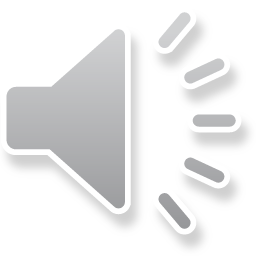 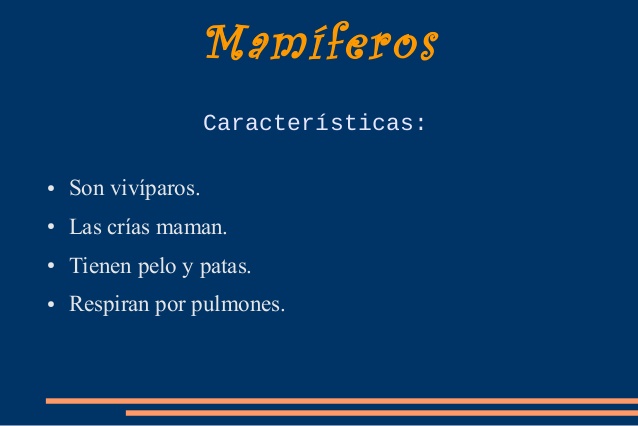 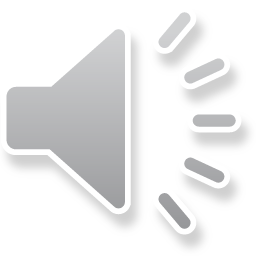 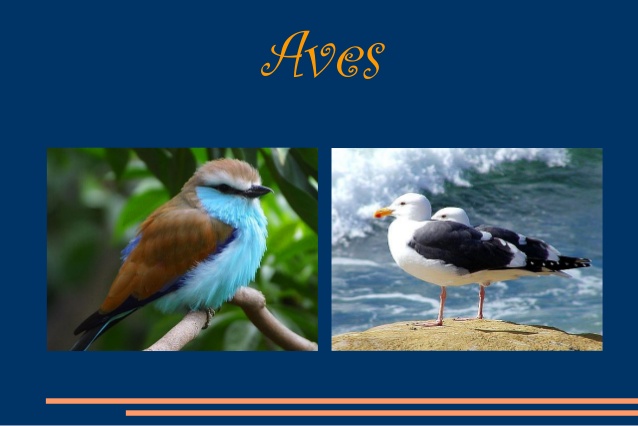 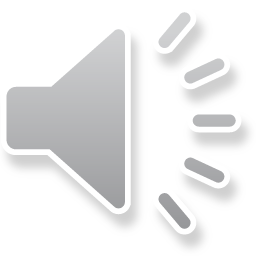 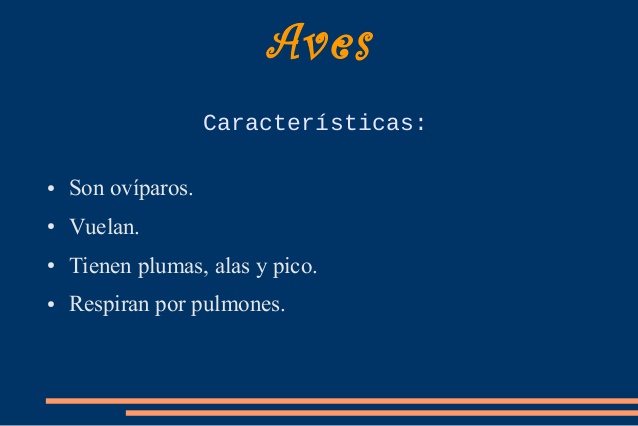 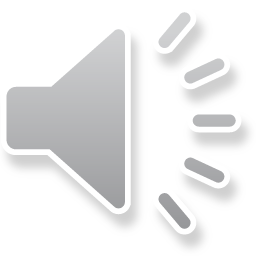 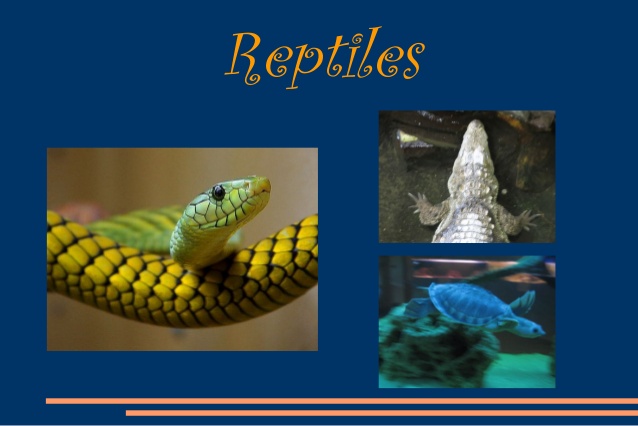 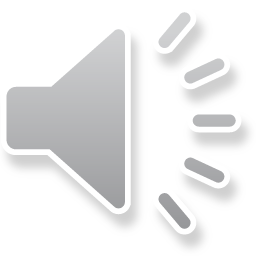 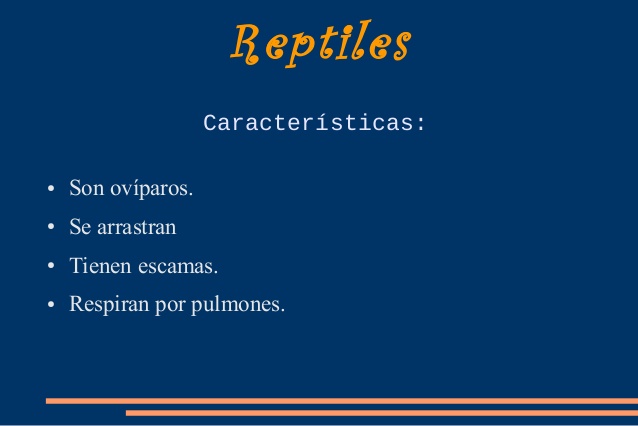 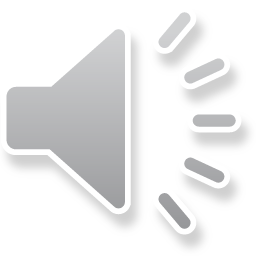 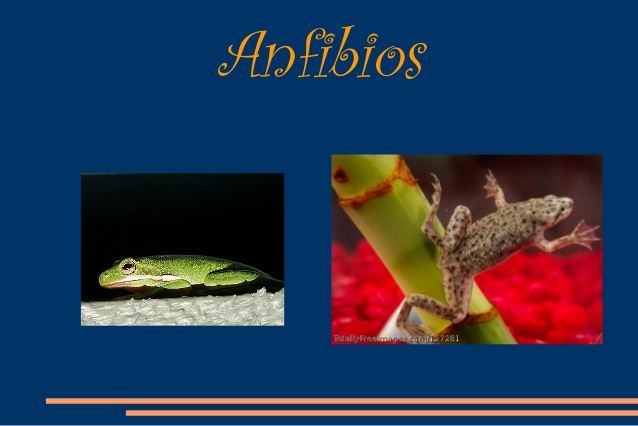 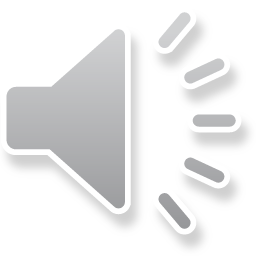 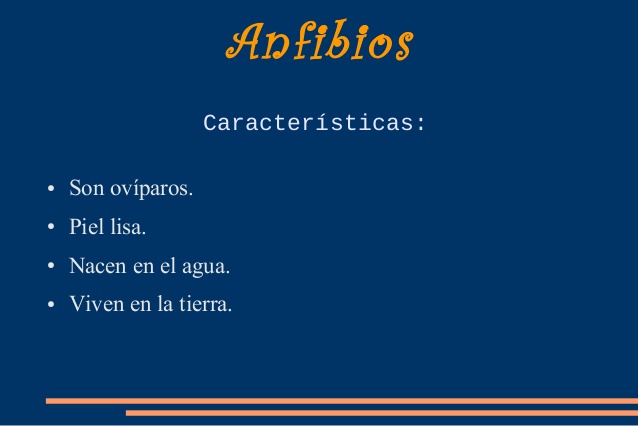 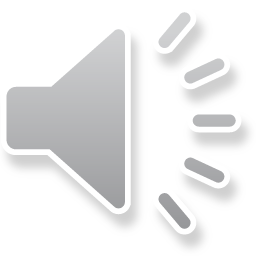 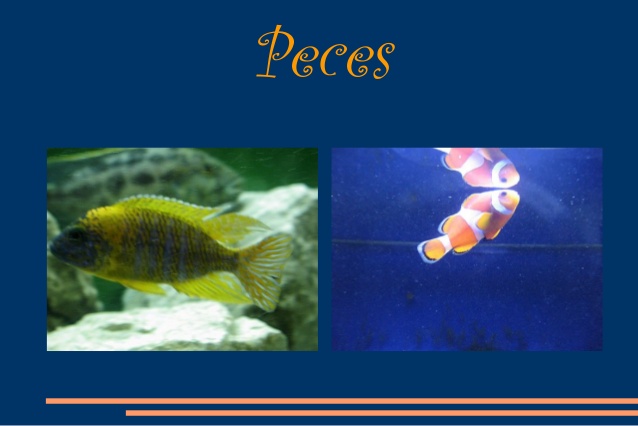 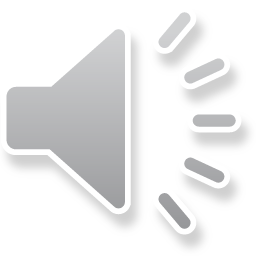 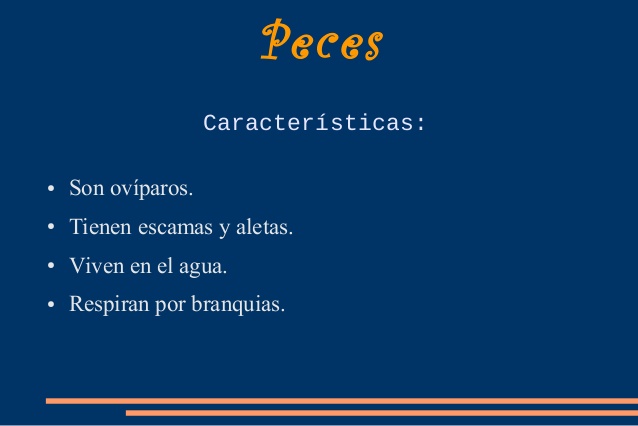 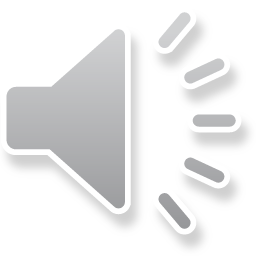 CARACTERISTICAS DE LOS VERTEBRADOS
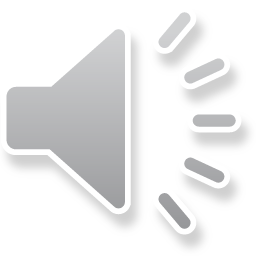 ACTIVIDAD
Buscar, dibujar y anotar el nombre  en tu cuaderno  de:
2 animales vertebrados mamíferos.
2 animales vertebrados reptiles.
2 animales vertebrados aves
2 animales vertebrados anfibios.
2 animales vertebrados peces
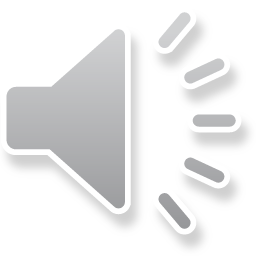